Panning for Gold, Discovering your Financial Resources
Part 2: “Building Profitable Council and 
Community Relationships”
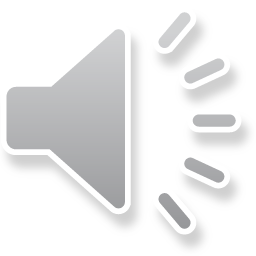 What are ways that we can further develop a positive impression of our Lodge and strengthen our relationships with our Council and Community?
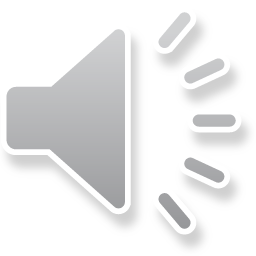 Who are the Stakeholders in our Council?
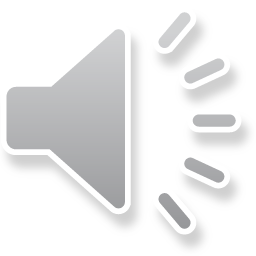 Key Three
Council President
Council Commissioner
Scout Executive

Professional Staff
District Executives
Camp Director
Director of Development-Fundraising
Lodge Staff Advisor

Council Board Members
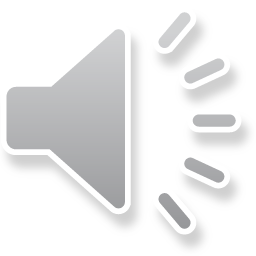 Who – What are the Stakeholders 
in our Communities?
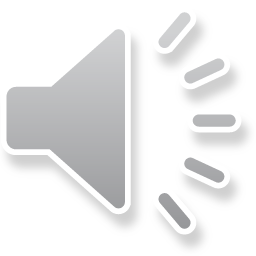 A.	Individuals
		1.	Community Leaders
		2.	Business Leaders
 
	B.	Businesses and Corporations
		1.	Survey Members to determine their employers
			a.	Matching gift opportunities
			b. 	Gifts in Kind
 
	C.	Service, Environmental and Outdoor non-profit organizations
		1.	Common interests
		2.	Opportunities for joint projects
			(Example: Organization provides trees for planting at camp in 			buffer zones or to reduce run-off)
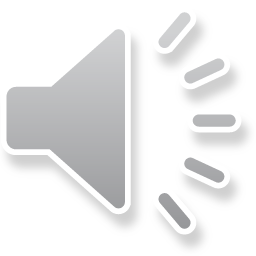 CONCLUSION
“It Starts With Us.” 
Lodge leadership needs to be proactive in initiating and developing mutually beneficial relationships with our Council and our Community. Relationships must be sustainable and need to be continued on an ongoing basis through regular contact with key Stakeholders and participation in Council and Community events.
By developing stronger, positive and lasting relationships with Council and Community the Lodge can improve its ability to develop and obtain support from the Council and Community for its fundraising and service projects.
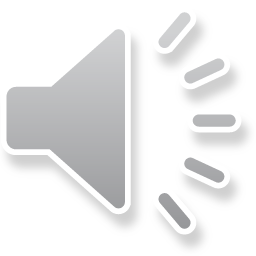 For Training Resources and More Information Visit:
http://training.oa-bsa.org/noac2015